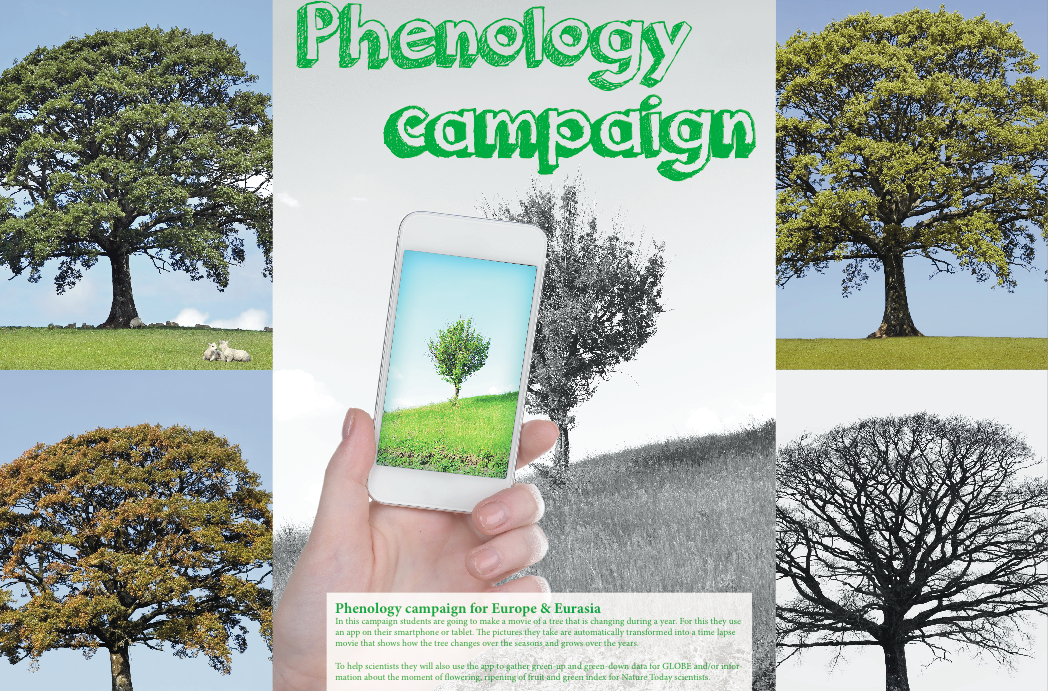 Phenology app
www.globe.gov/web/european-phenology-campaign
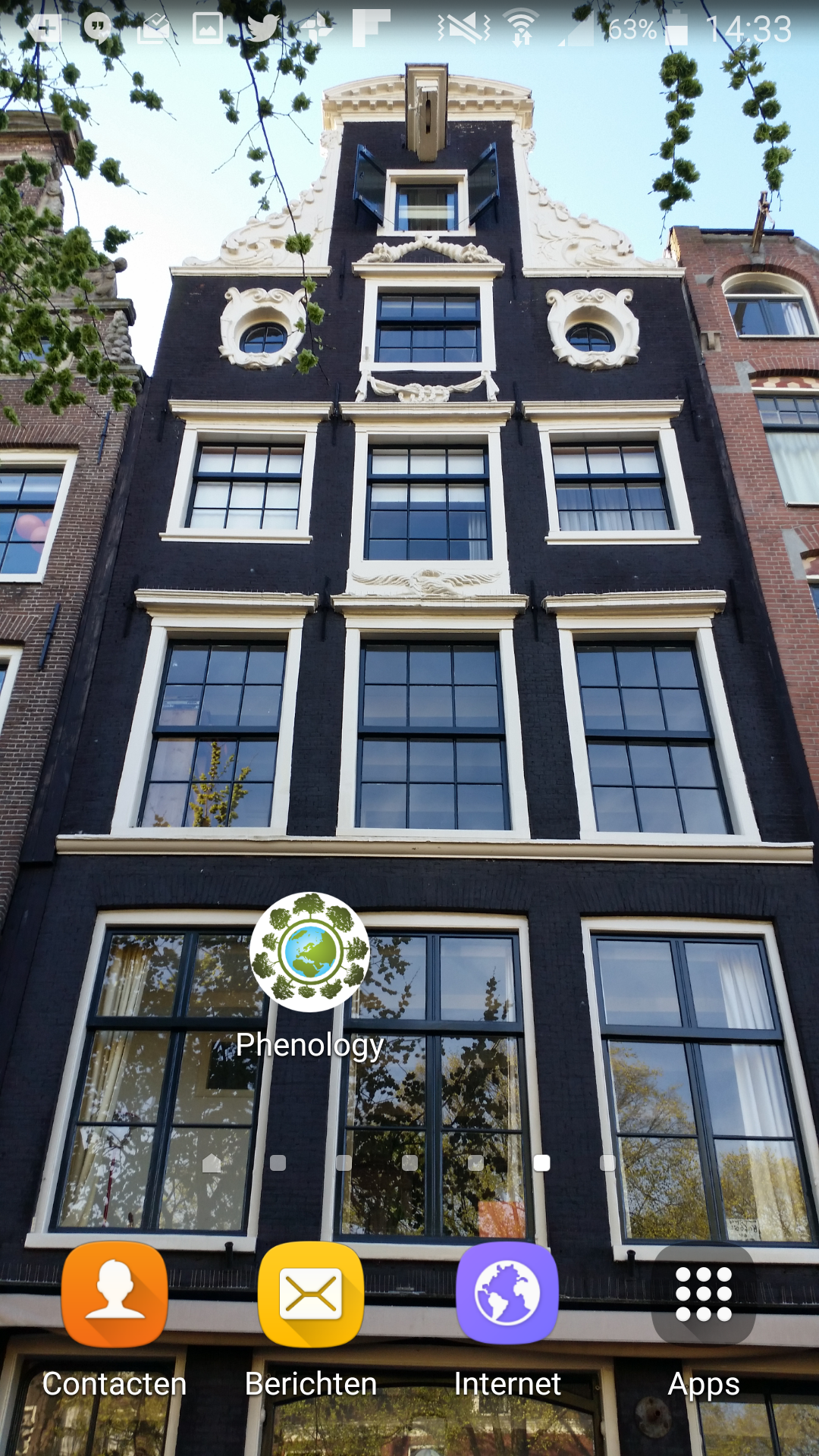 Download GrowApp at:

www.growapp.today
www.globe.gov/web/european-phenology-campaign
European campaign
Investigate 6 species with a Europe wide distribution
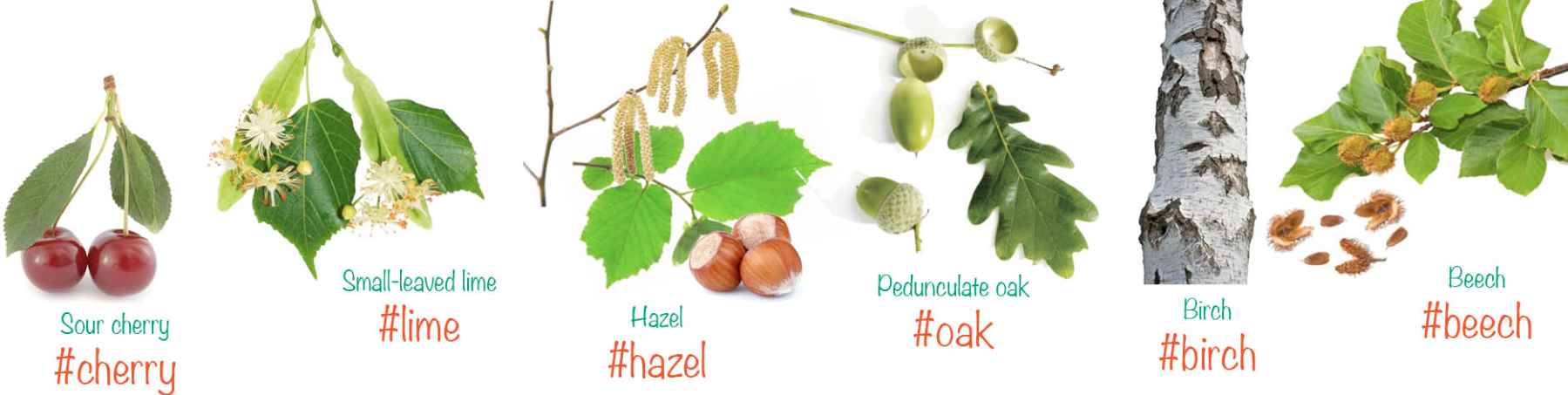 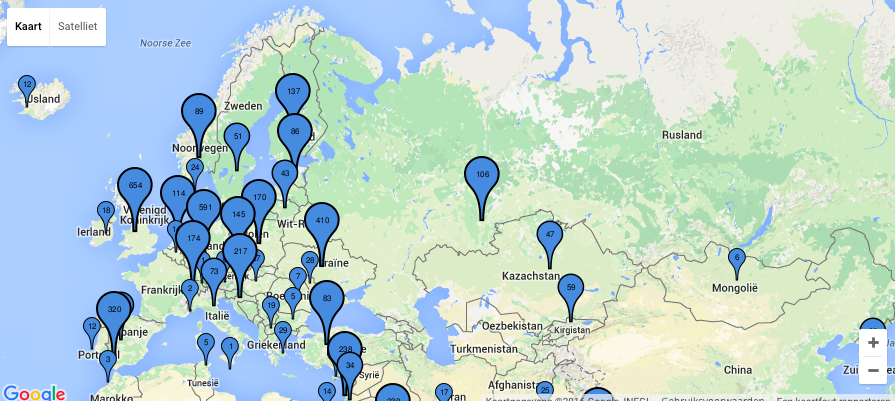 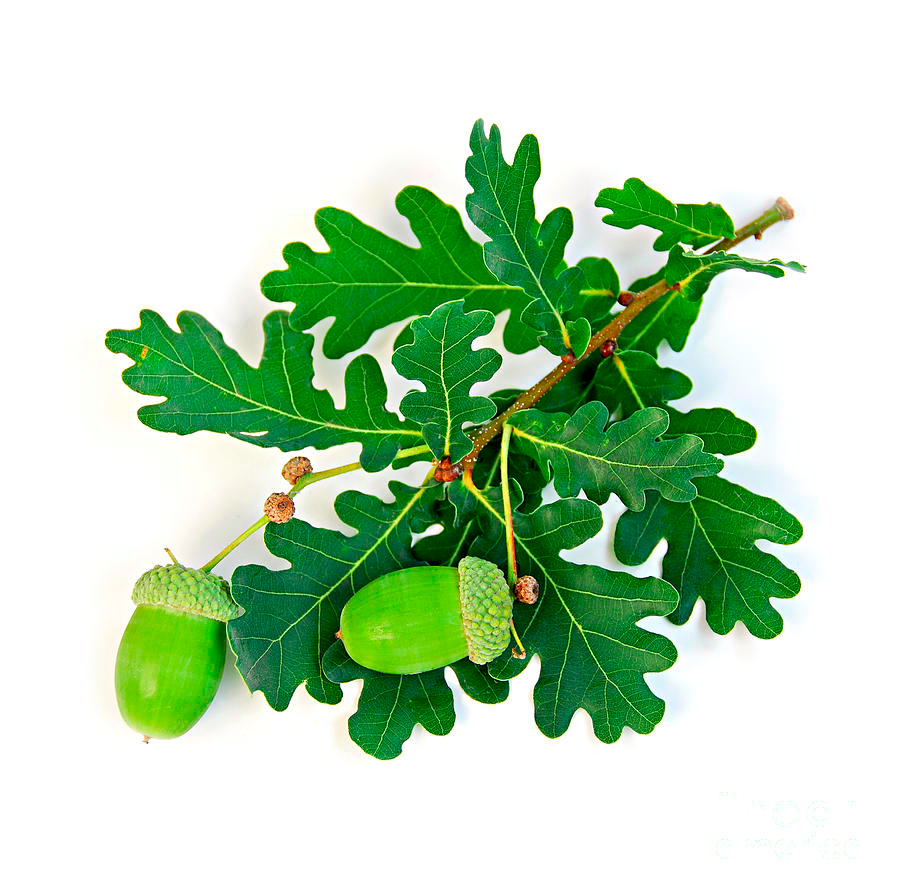 Oak (Quercus robur)#Oak
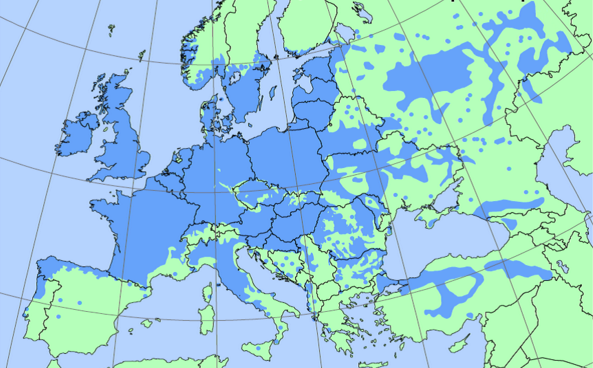 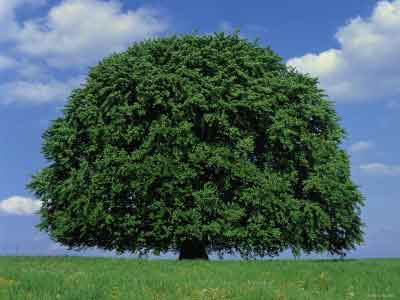 Beech (Fagus sylvatica)#Beech
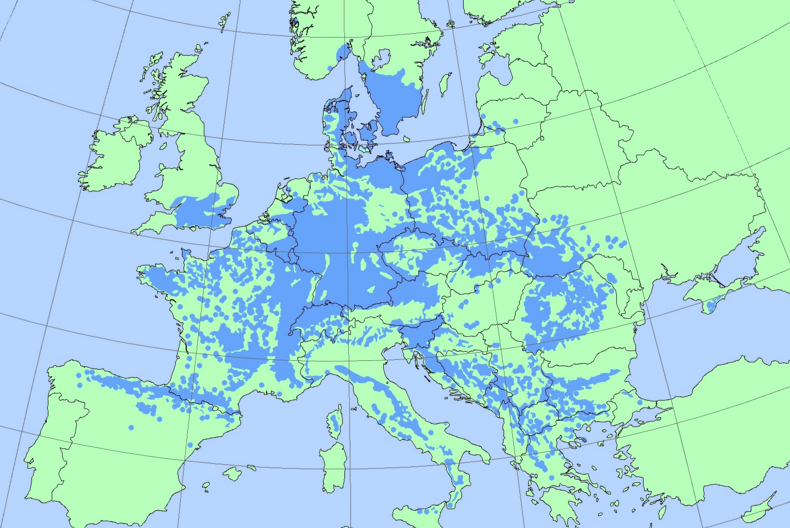 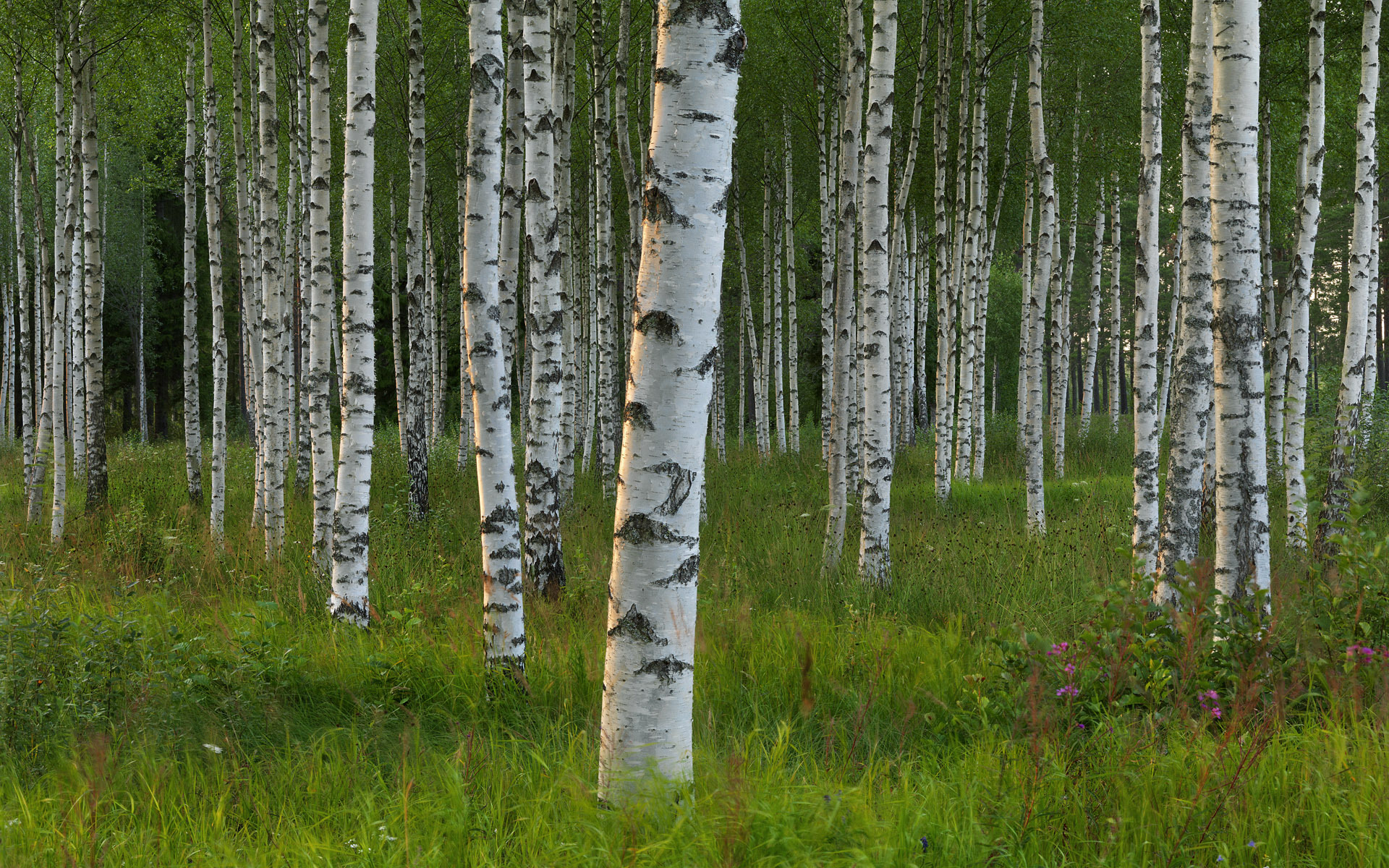 Birch (Betula pendula)#Birch
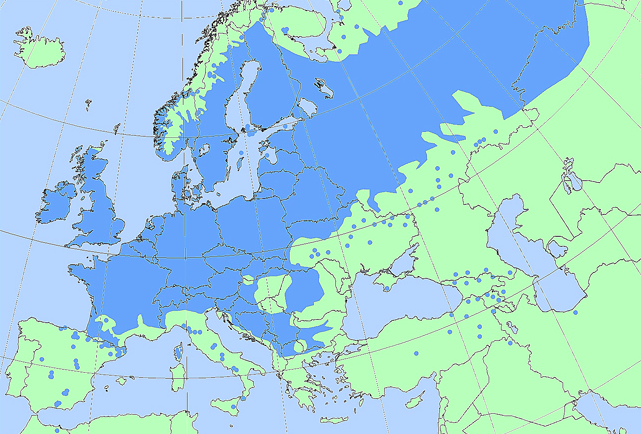 Hazel (Corylus avellana)#Hazel
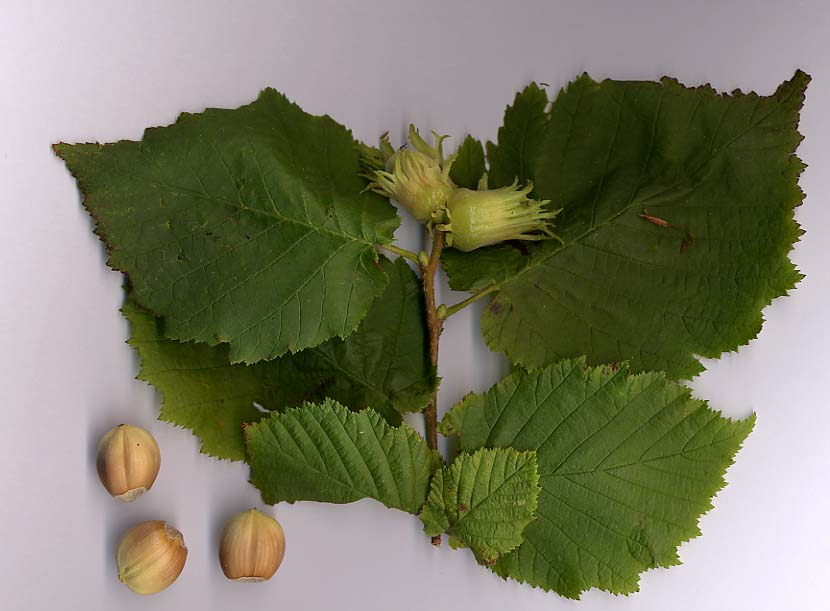 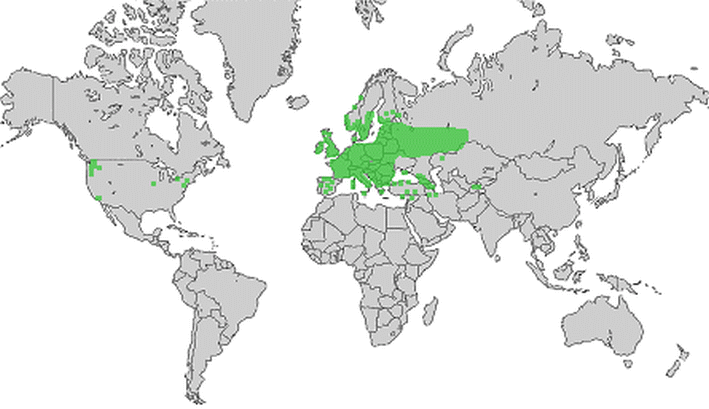 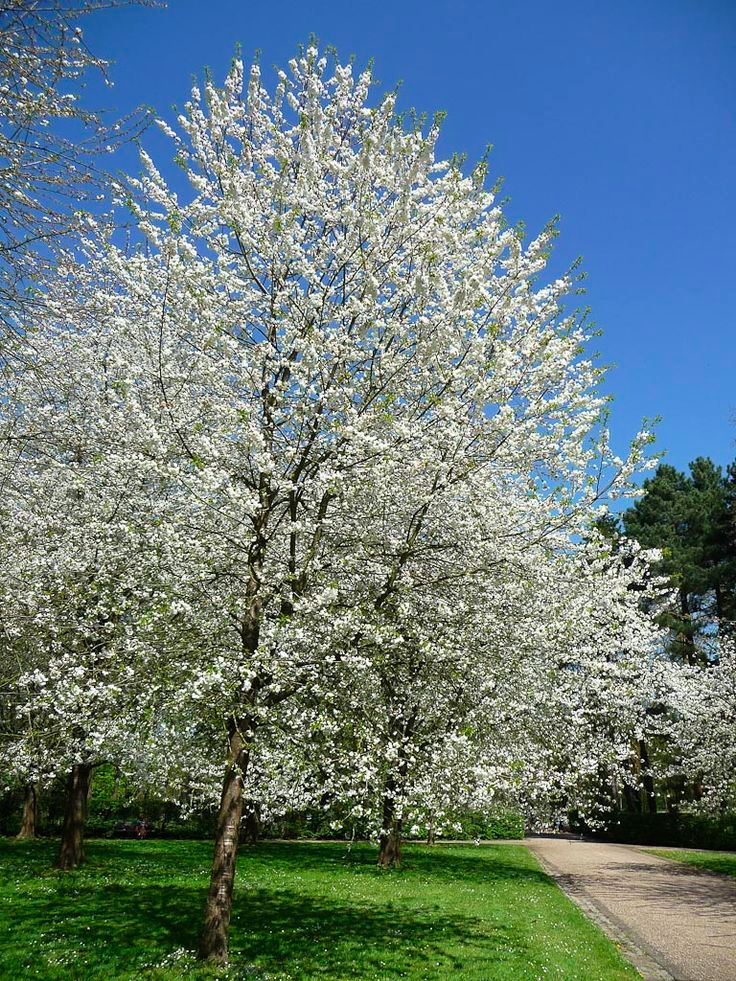 Sour cherry (Prunus cerasus)#Cherry
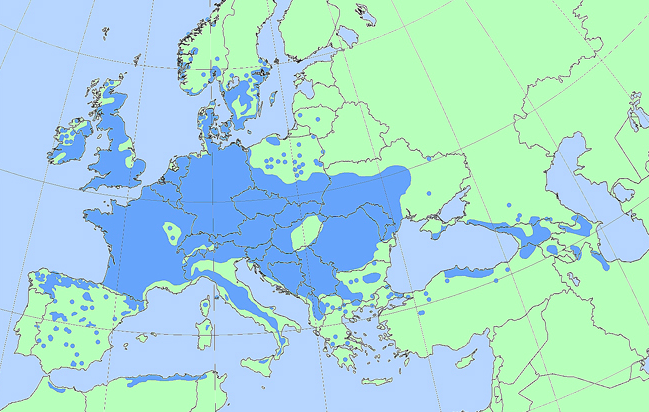 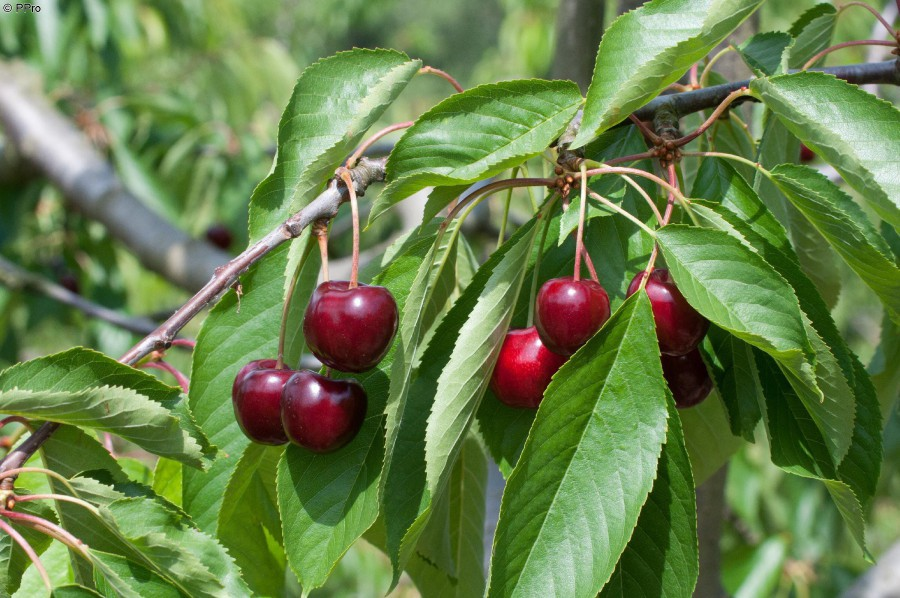 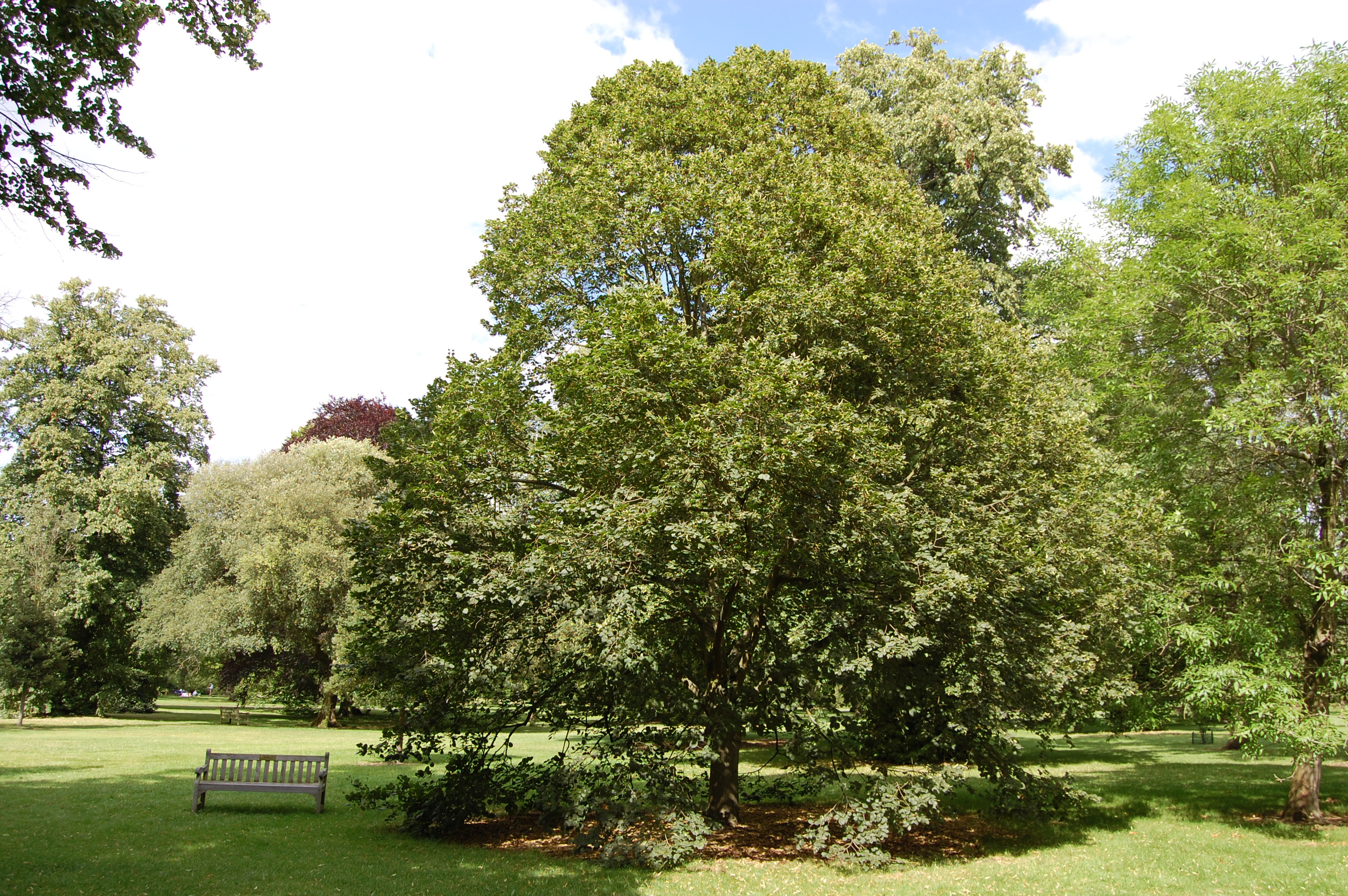 Small-leaved lime (Tilia cordata)#Lime
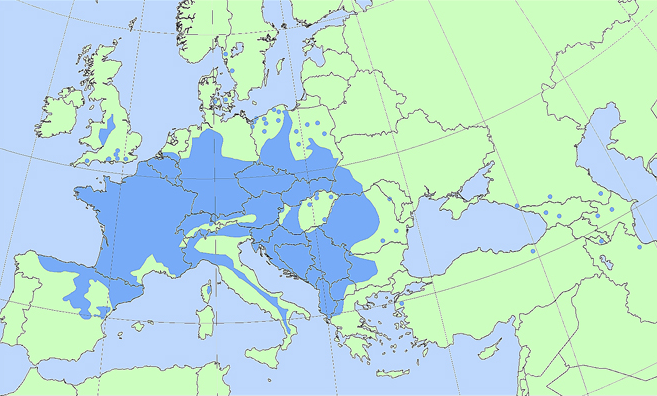 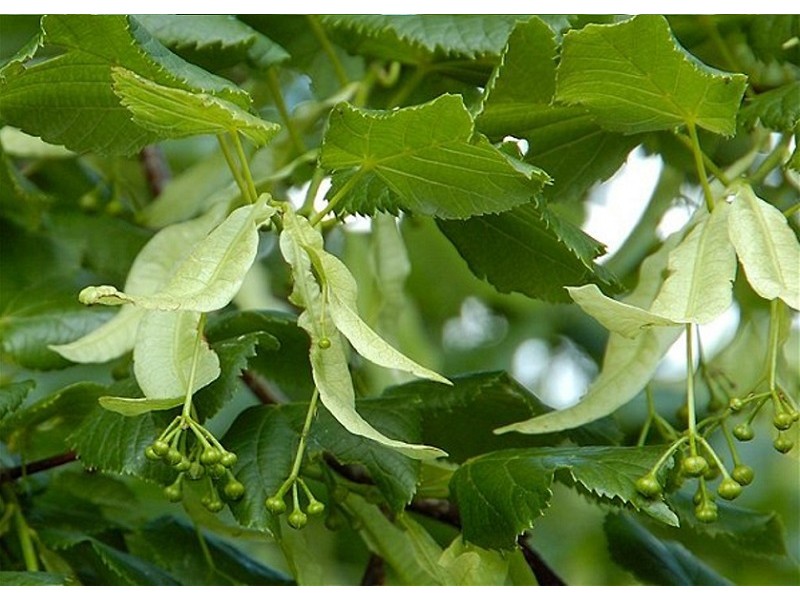 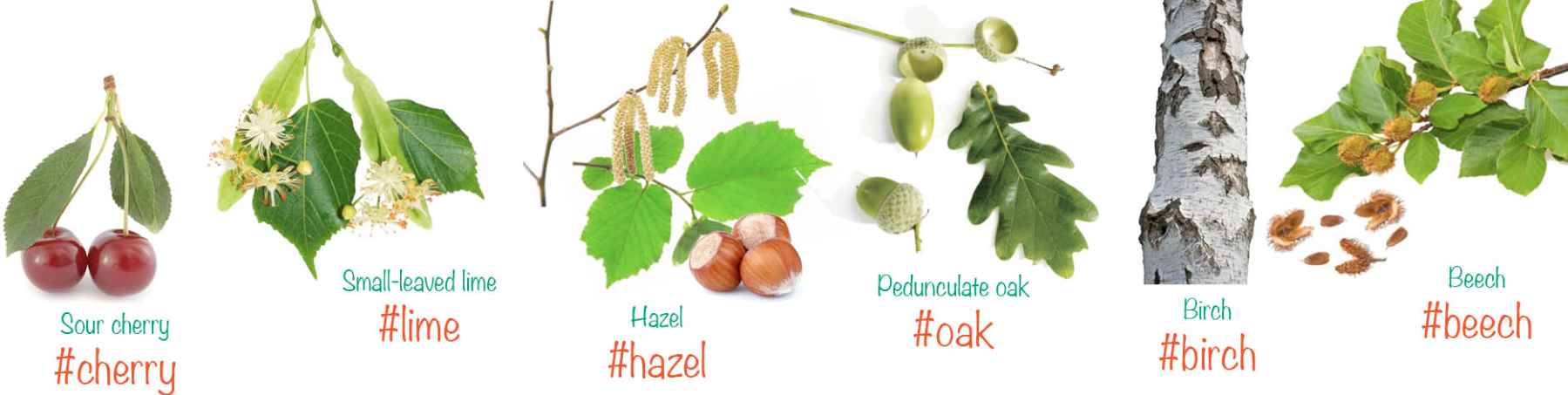 School project (1)
Pick one or more (of the 6) species and consider:
Is it common in your area;
When is greening-up and greening-down to be expected 
Identify different individuals of the chosen species in your area. 
Make sure that they are in a location that you see (almost) every day. 
Try to pick individuals in different habitats in order to find out what influences the phenology events. Think about:
Shade/sun
Dry/wet
In the city / out of the city 
Temperature
Soil type
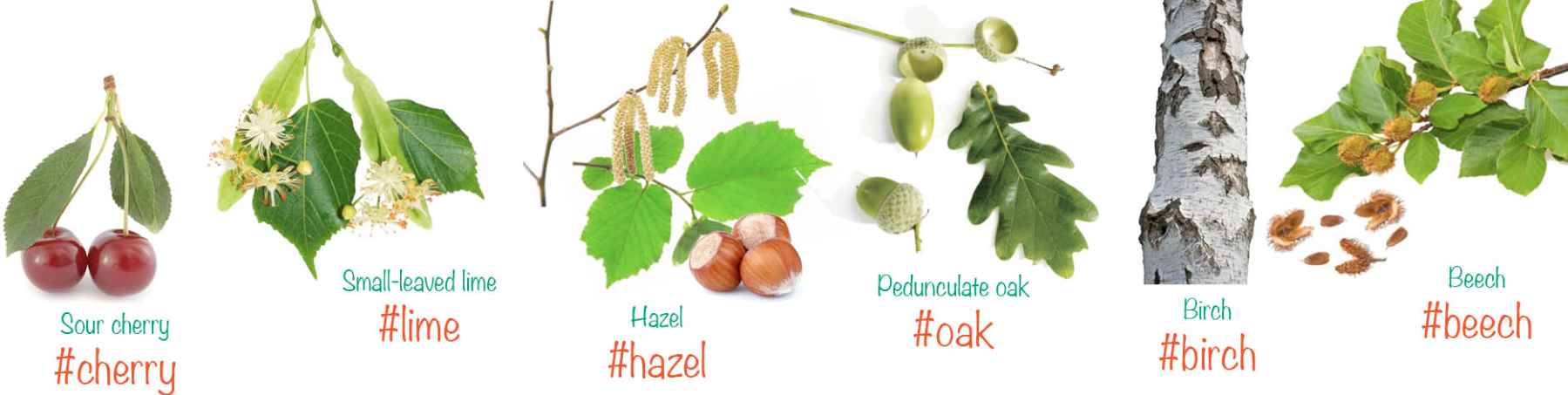 School project (2)
Make sure to take a first picture when the tree is still completely bare. In the description field give it the following hashtags:	#species (see pictures above), #GLOBE, #Name of the school
As soon as you see that the tree is starting to green-up:
Enter the green up information by following the GLOBE green up protocols
At the same time add pictures to the first picture you took with the GrowApp by opening the previous picture and adding a new one with the Camera+ icon. 
When the tree is completely green you don’t need to take so many pictures anymore. Take a picture if the tree is changing! This might be less then once a month. You also don’t need to add GLOBE data.
As soon as the tree is starting to green down:
Follow the GLOBE green down protocols
At the same time take pictures with the GrowApp
When the tree is completely bare again, you don’t need to take so many pictures anymore. When it is snowing or there is another event that looks pretty, take pictures again.
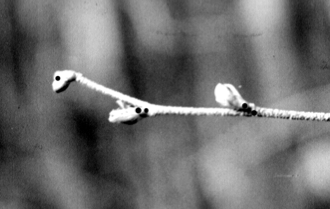 GLOBE protocols: Green-up
Determine whether there are more than one green down cycles
Select a healthy and relatively large branch
south side of the plant in the Northern Hemisphere 
north side of the plant in the Southern Hemisphere
Mark the branch with flagging tape (beginning at least two weeks prior to the anticipated start of green-up)
Label 4 buds closest to the end of branch
Examine each bud and record (at least twice a week,):
“dormant” if the bud is unchanged. 
“swelling” if the bud is getting bigger.
“budburst” the first day you see the green tips of leaves.
 “lost” if something happens to the bud and you cannot continue observations.
After each budburst measure the length of the leaf or leaves.
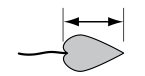 Data entry Green up
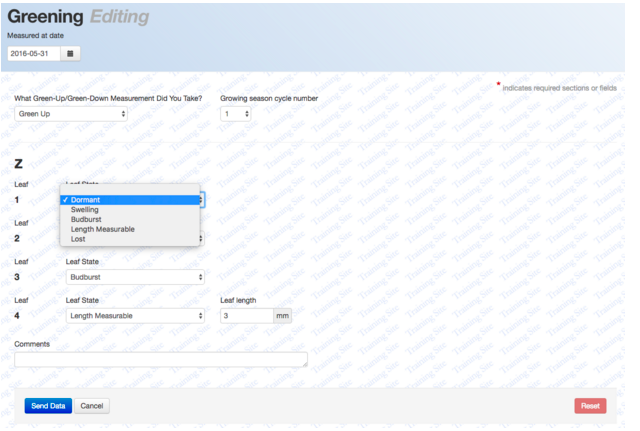 GLOBE protocol: Green down
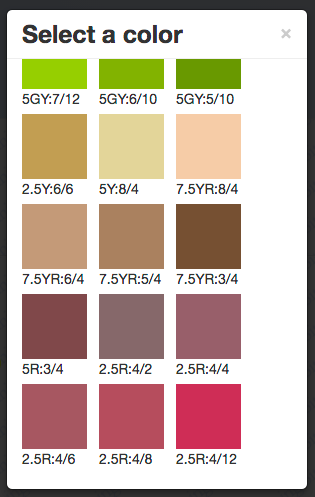 Find a tree of one of the 5 species
Tag a branch with flagging tape 
Determine whether there are more than one green down cycles
Label the 4 leafs at the end of the branch with 1,2,3 or 4 dots
Check the colour of the leafs at least twice a week until they have fallen of
Start at least 2 weeks prior to the expected start of green down
Use the GLOBE Plant Color Guide to estimate the dominant color of each leaf
Data entry Green down
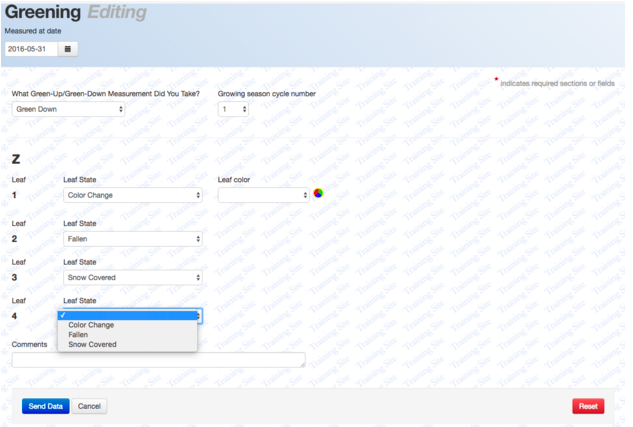 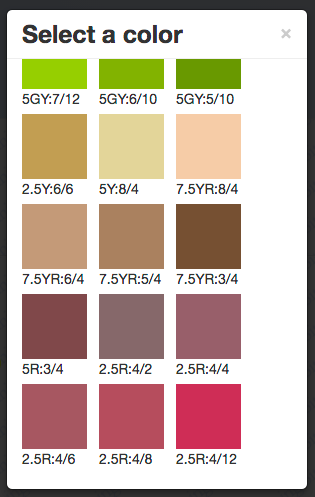 Using the GrowApp
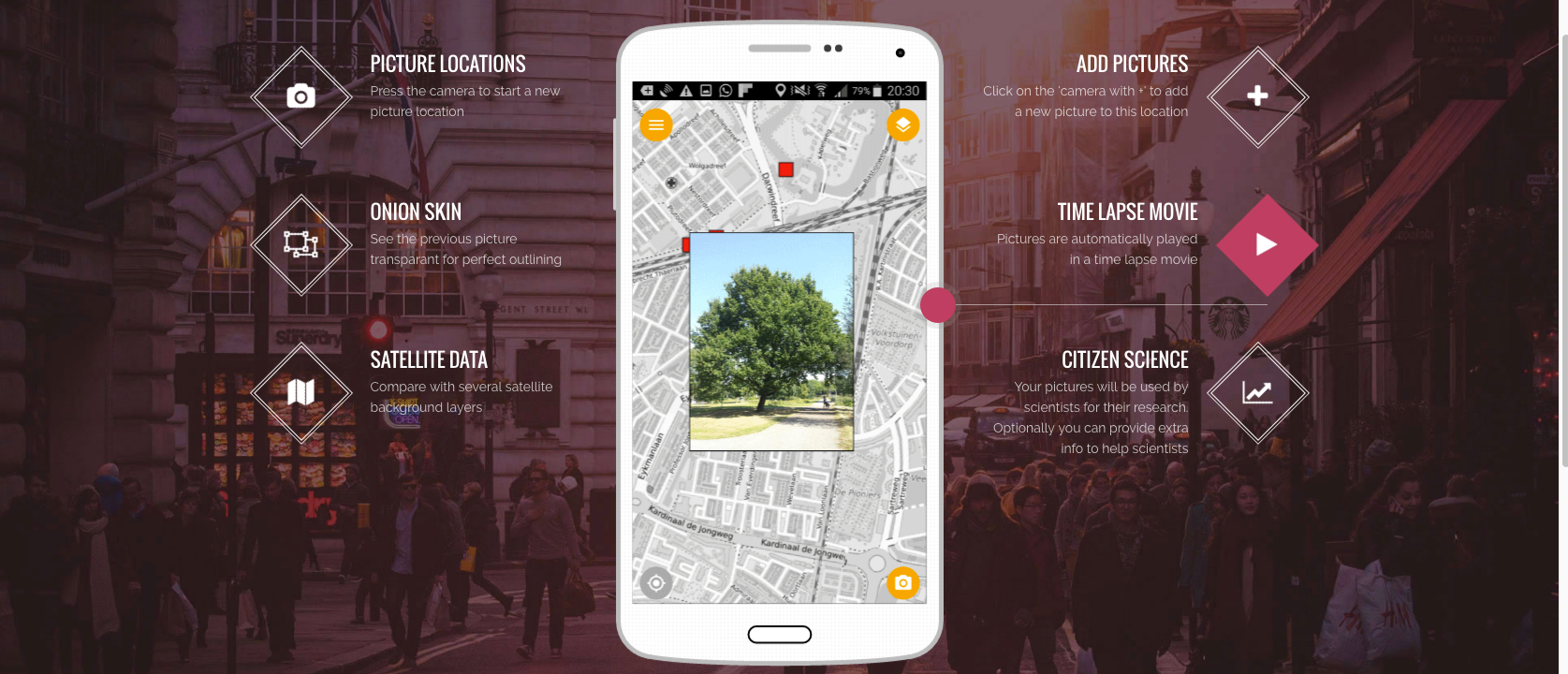 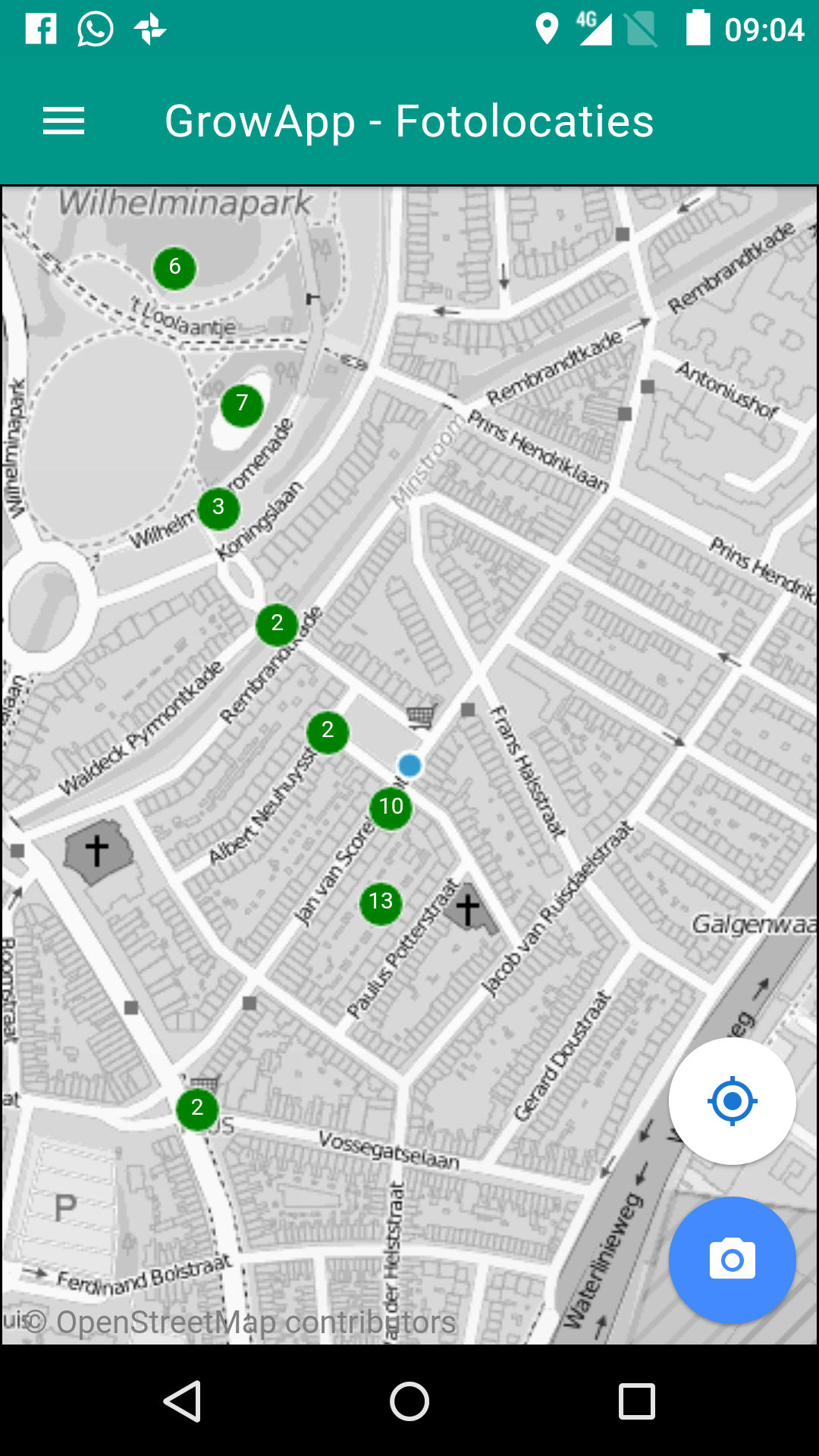 Open app
Put on GPS
Make sure you have internet connection
Take a picture of a tree (everyone take another tree)
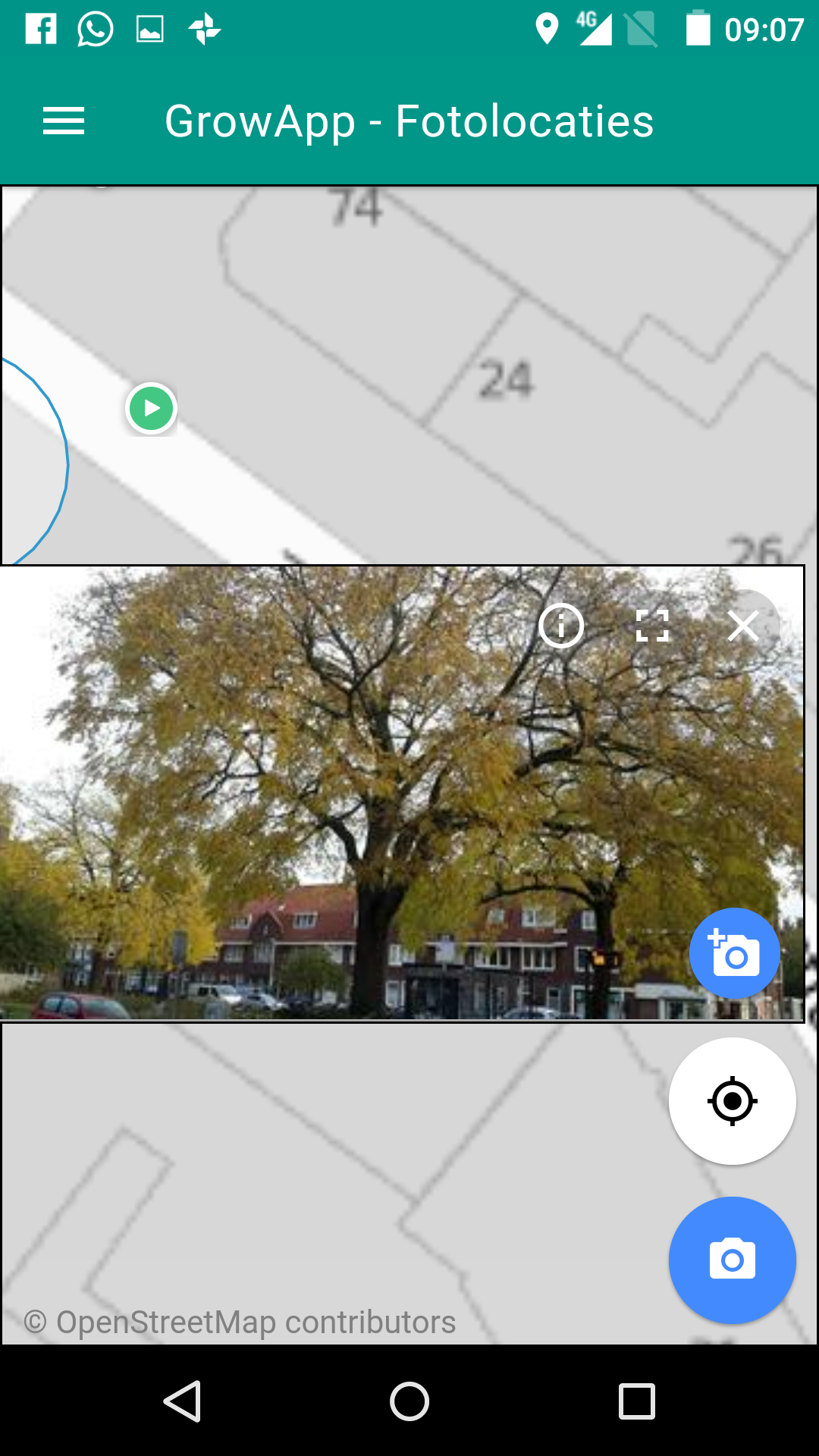 Add a picture to a picture location (of somebody else)
Add picture to existing picture location
Create new picture location (first picture in an animation)
Show camera preview on top of picture
'Onion Skinning'
Adjust transparency
Close
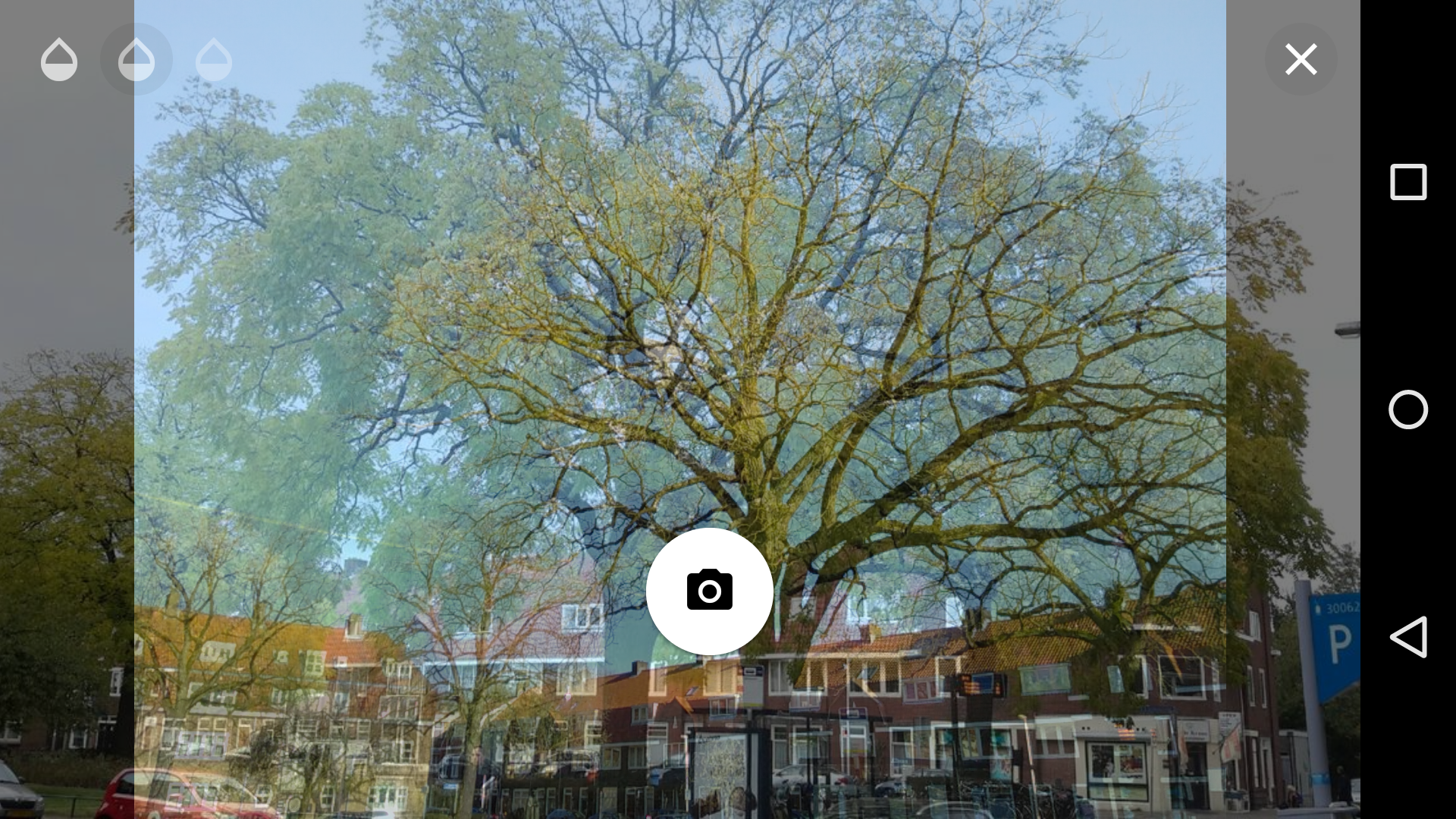 Picture taken!
Adjust transparency to check picture overlay
Cancel (try again)
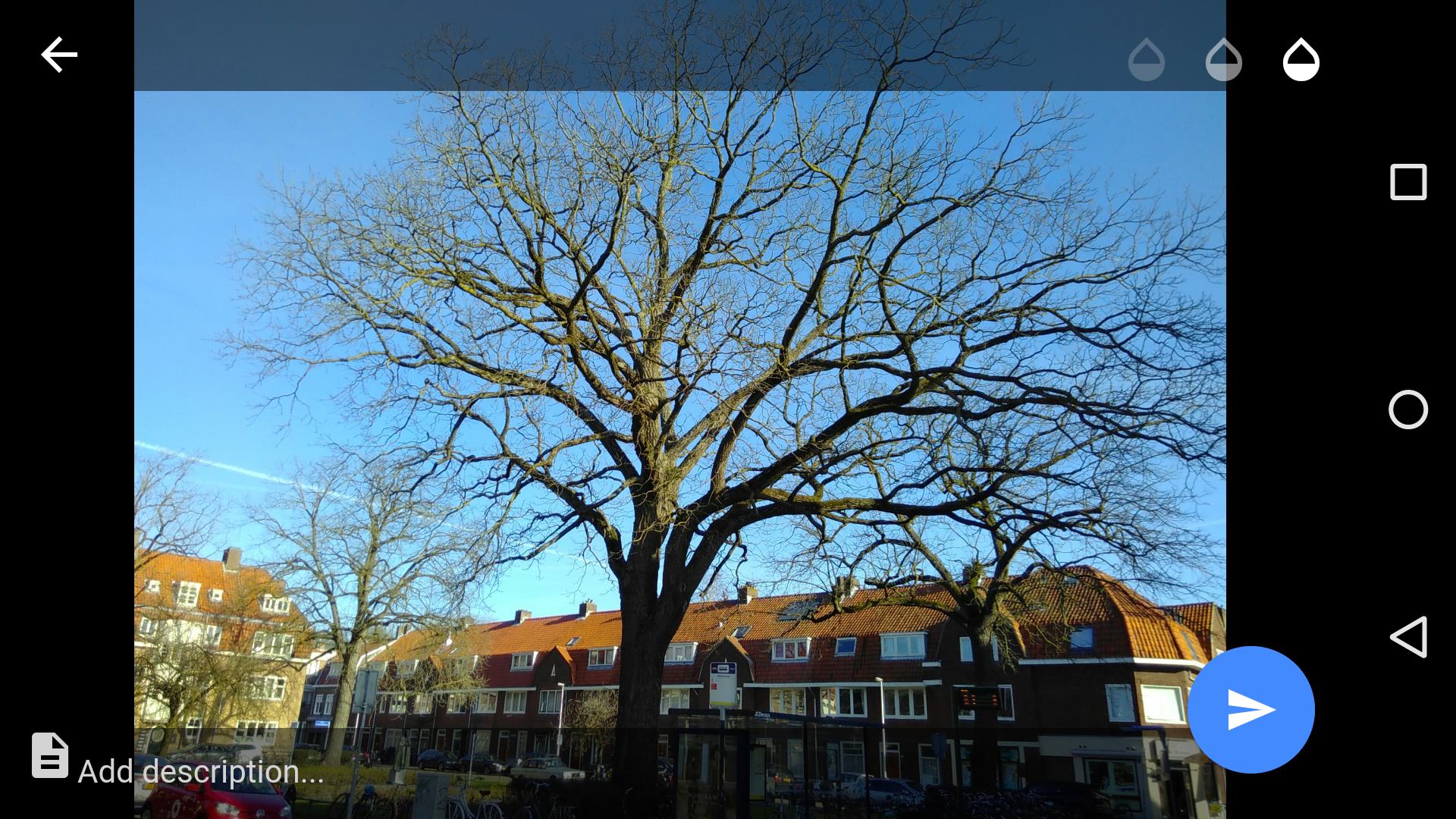 Optionally add description
Send picture to be shown publicly on the map
Add information and #tagsTags make it possible to filter photo’s on www.growapp.today. In the European campaign use the # for the 6 species
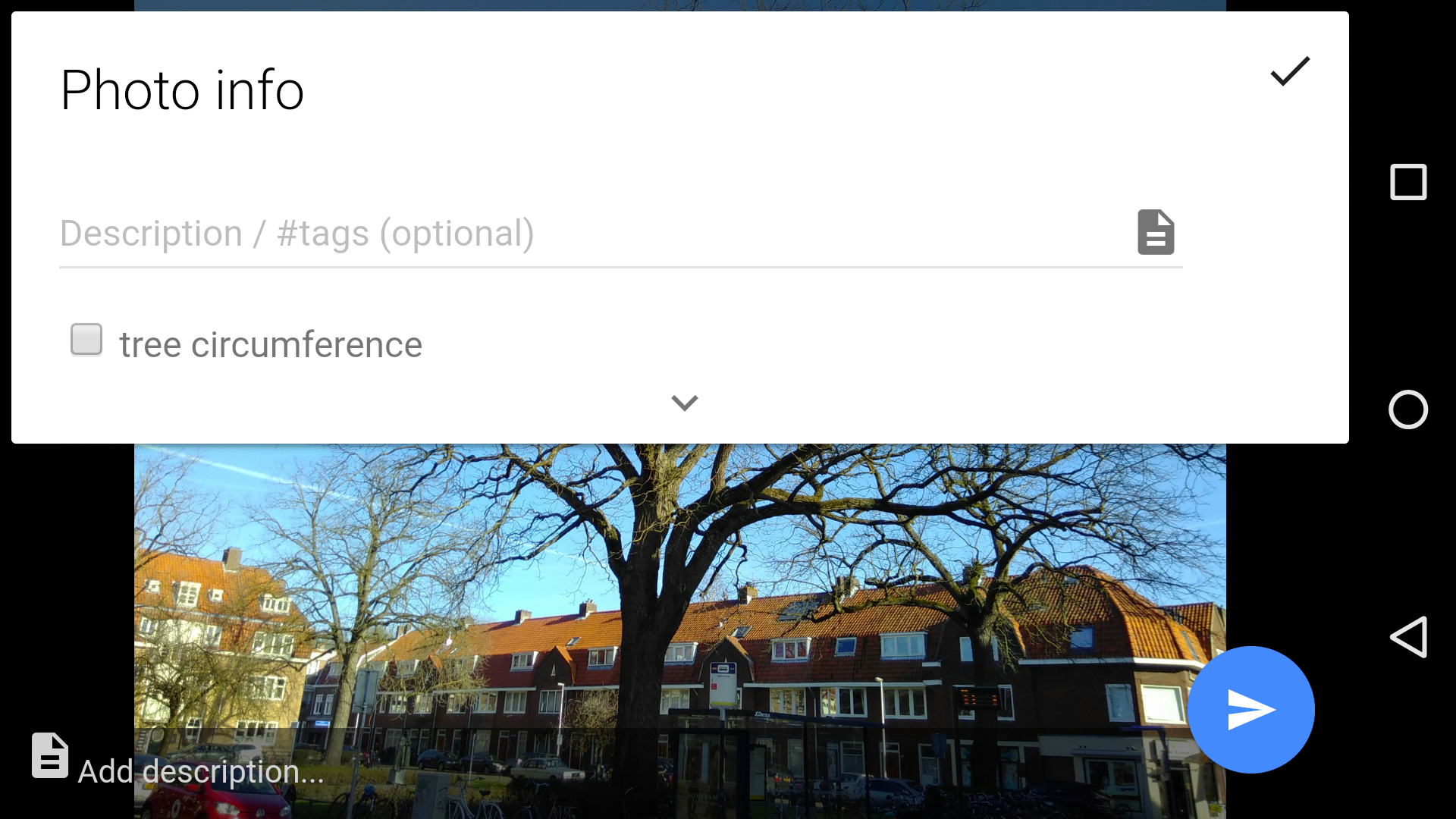 Extra reference map layers:

start of vegetation season
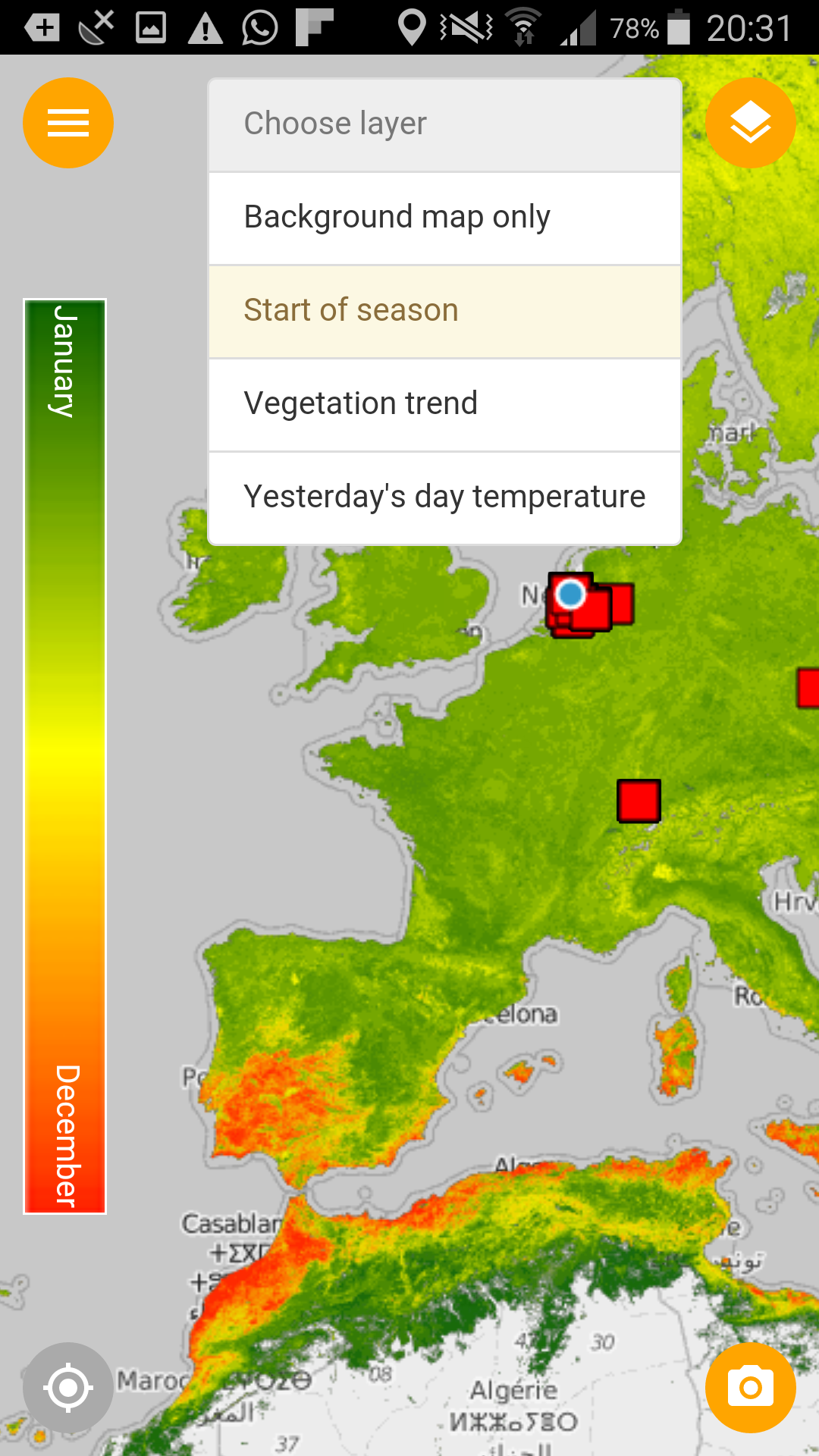 Extra reference map layers:

vegetation trend
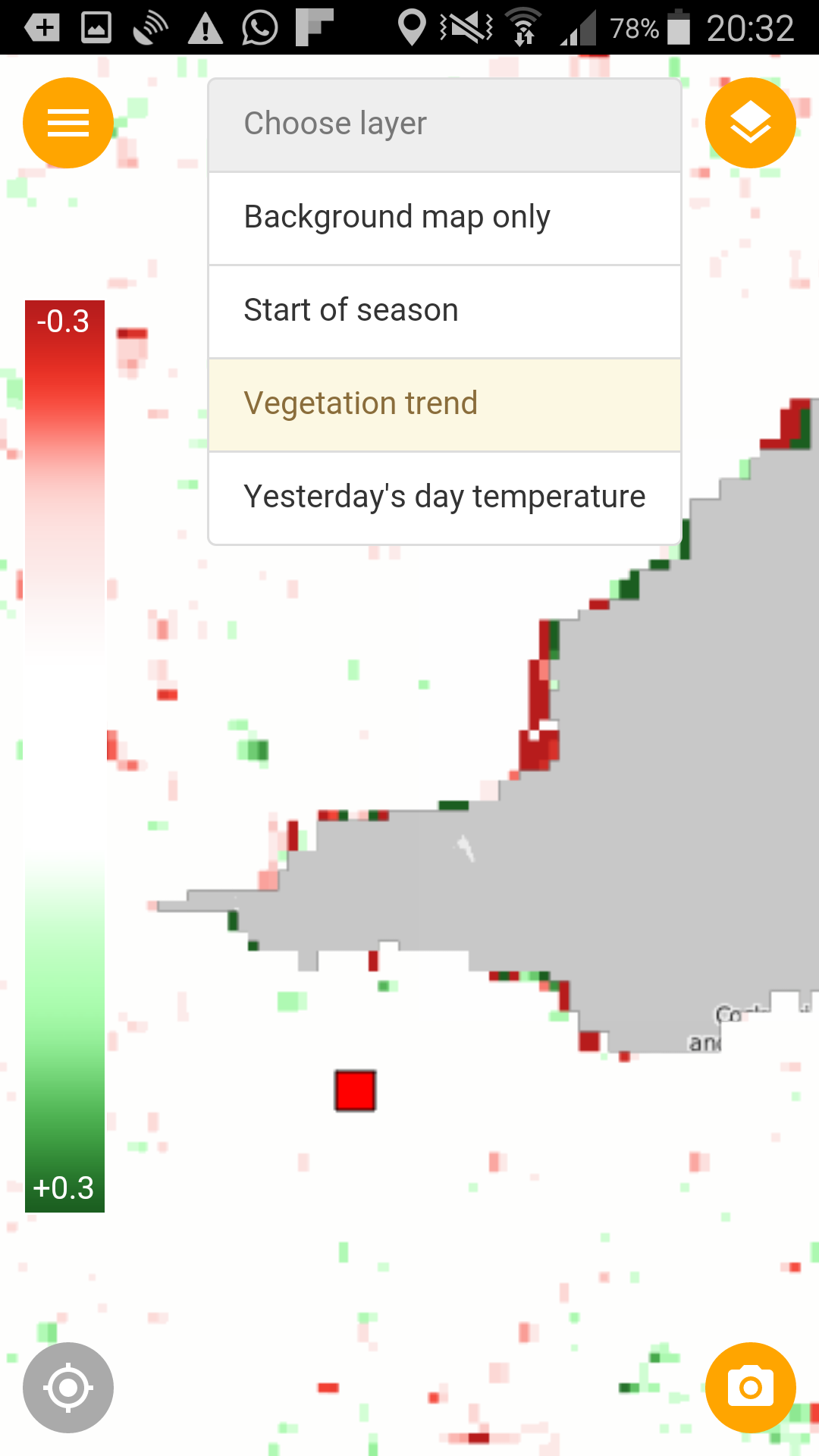 Extra reference map layers:

yesterday's surface temperature
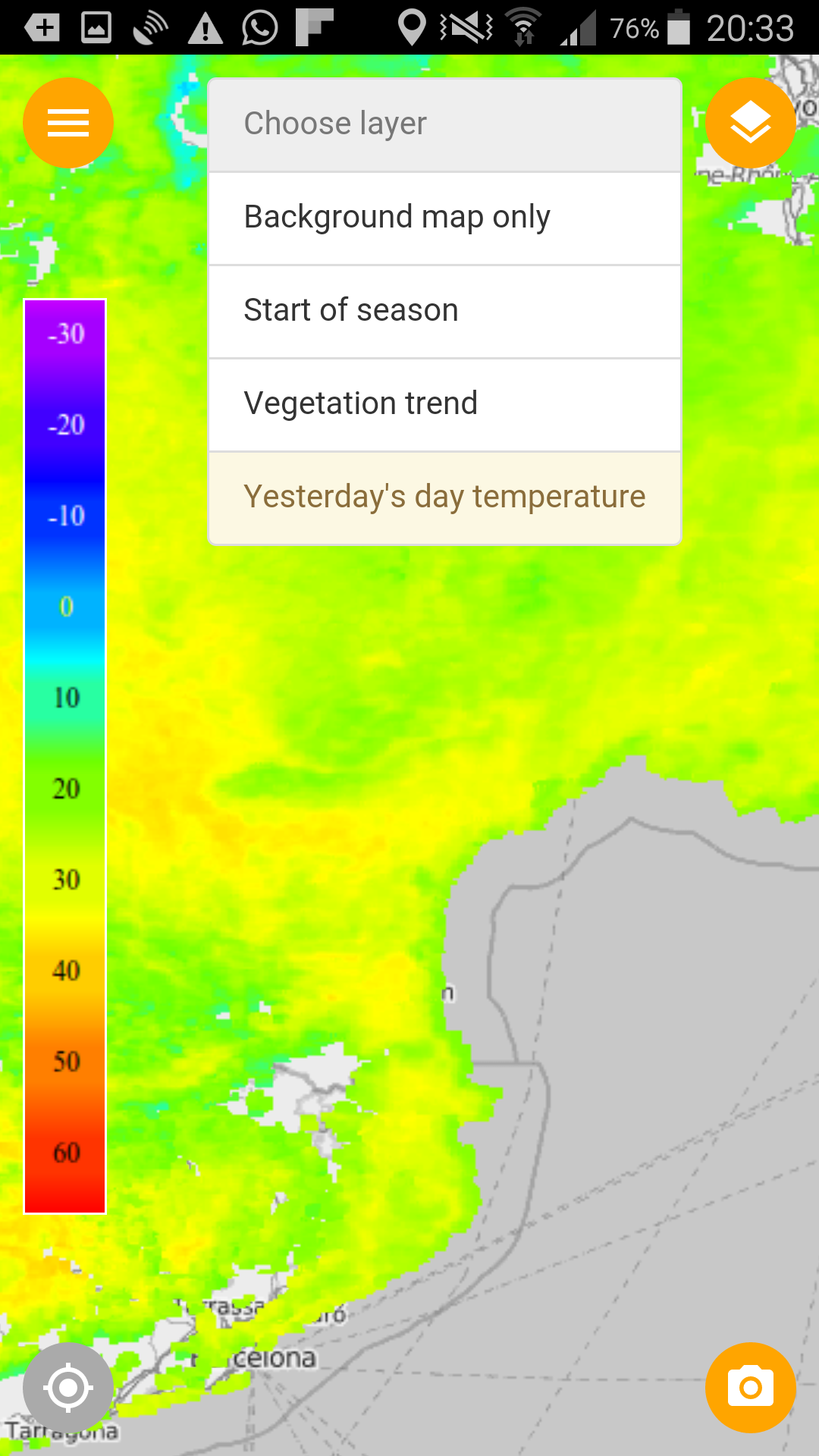 Animations of trees
Made with GrowApp
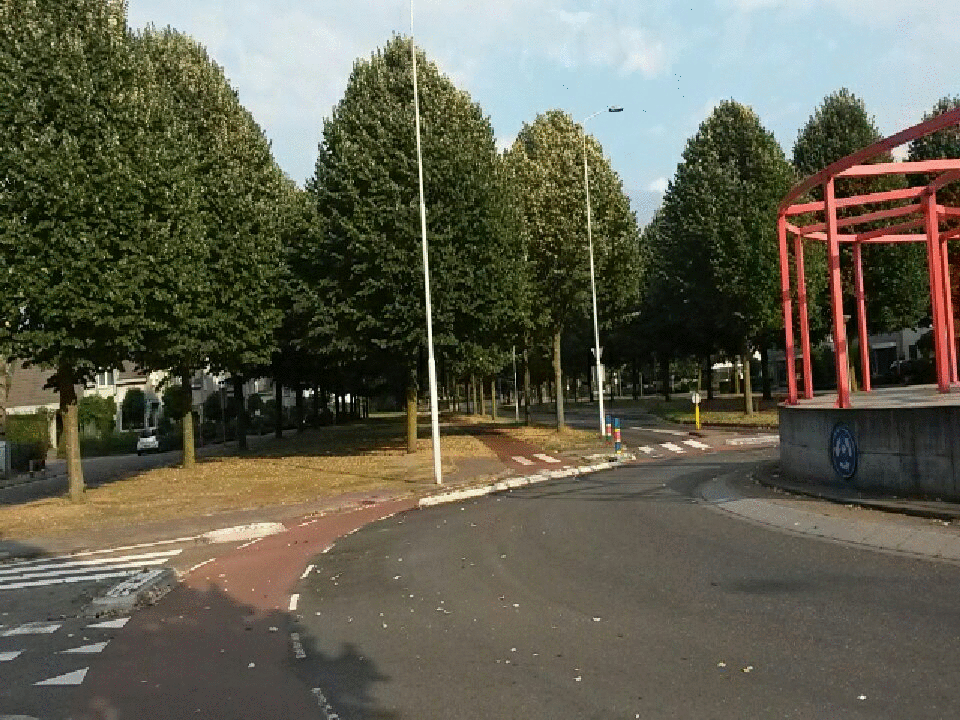 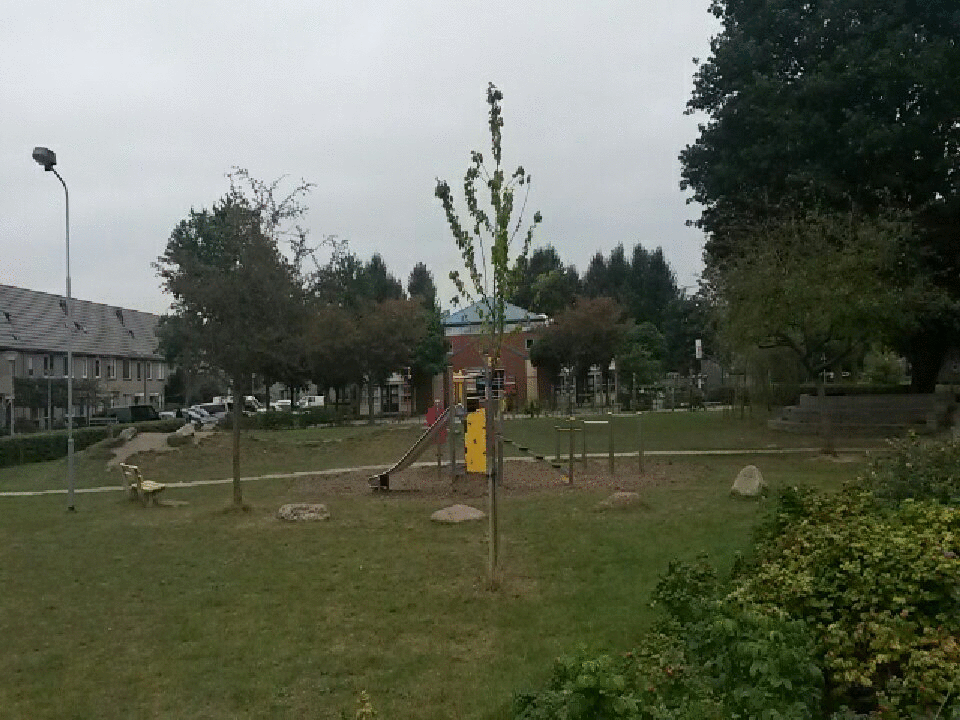 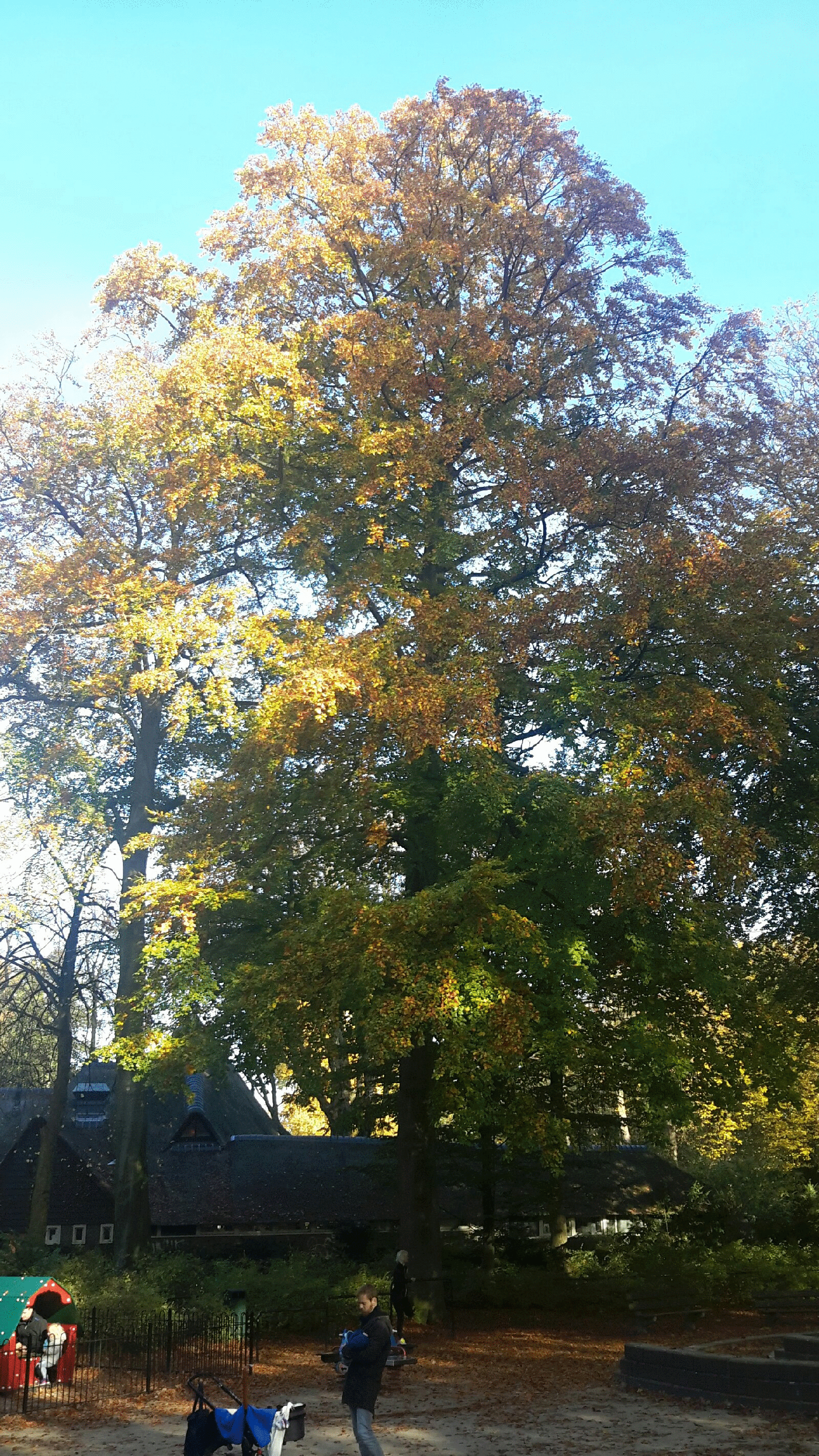 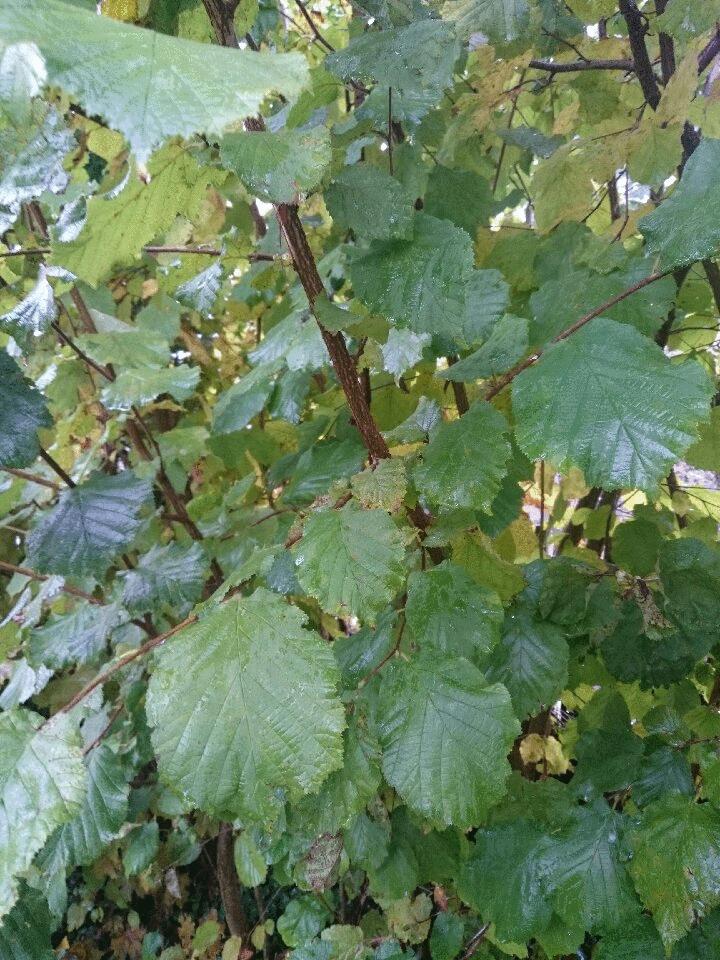 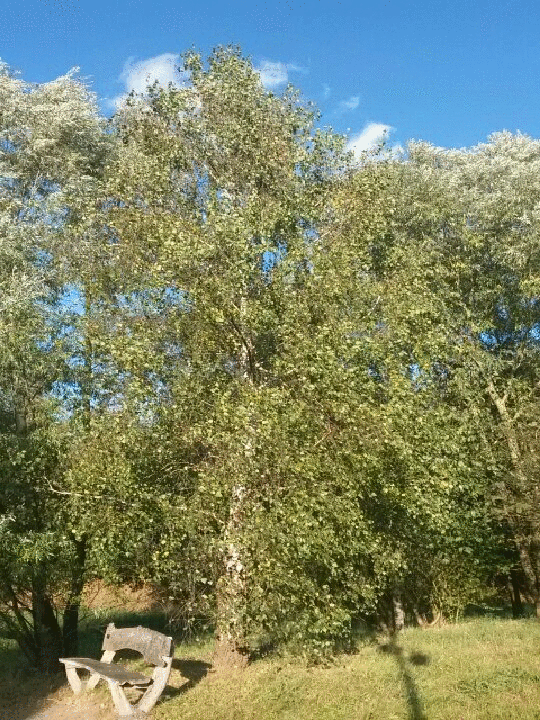 Let’s go outside!
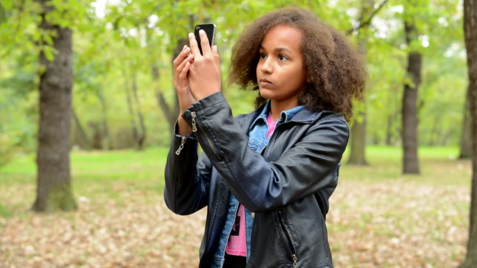 How to join?
Go to www.globe.gov/web/european-phenology-campaign
Sign in to your account and click on 
Download app and learning materials
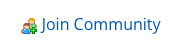 We look forward to your movies!
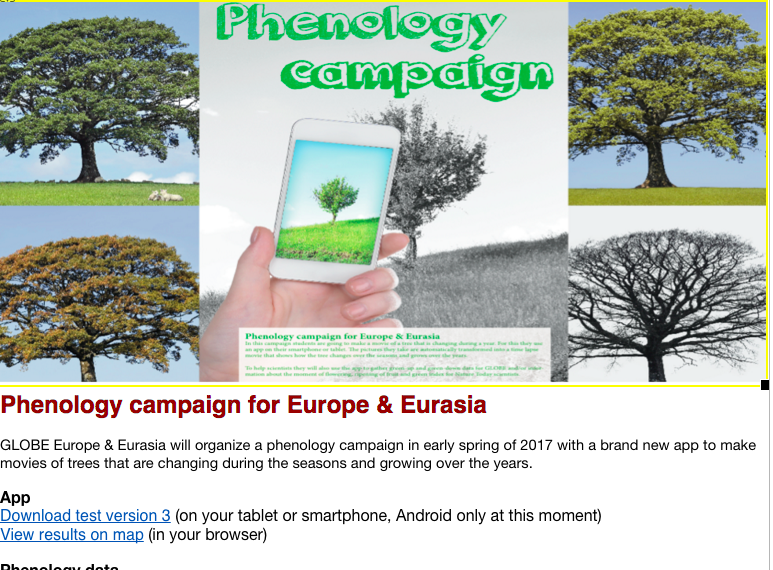 Partners
EU (MYGEOSS)| funding building app
Ministry of environment Netherlands | funding learning materials & outreach
GLOBE Europe & Eurasia board | organisation and outreach
Wageningen University | science
Leiden University | strategy app development 
Geodan | development app
GLOBE Program | connection to database (API) and visualisation
GLOBE Netherlands foundation | coordination
Forget the fish | website development